Figure 1. A schematic of our automated protocol for annotating cell line sequence tags.
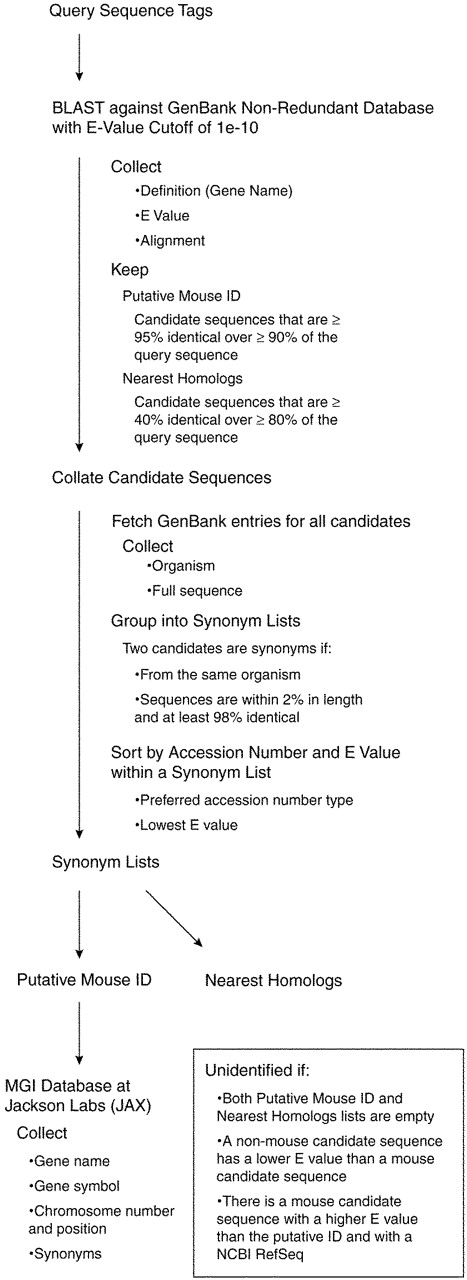 Nucleic Acids Res, Volume 31, Issue 1, 1 January 2003, Pages 278–281, https://doi.org/10.1093/nar/gkg064
The content of this slide may be subject to copyright: please see the slide notes for details.
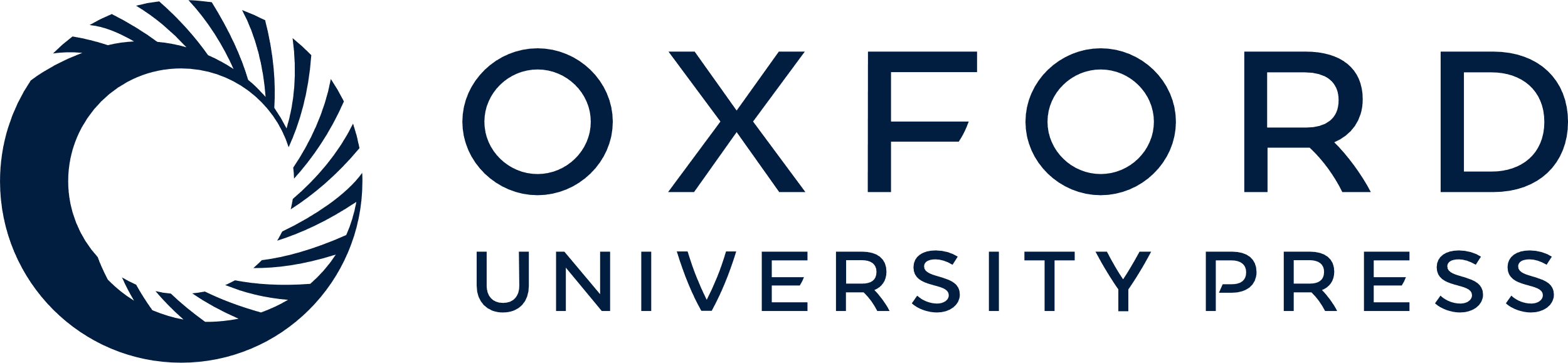 [Speaker Notes: Figure 1. A schematic of our automated protocol for annotating cell line sequence tags. 


Unless provided in the caption above, the following copyright applies to the content of this slide:]